Coimbra – Portugalsko
Uma vez Coimbra, para sempre saudade!
Monika Pleskačová
Petra Steinová
Coimbra
centrální část Portugalska
100 000 obyvatel, žije však cca 435 000 obyvatel
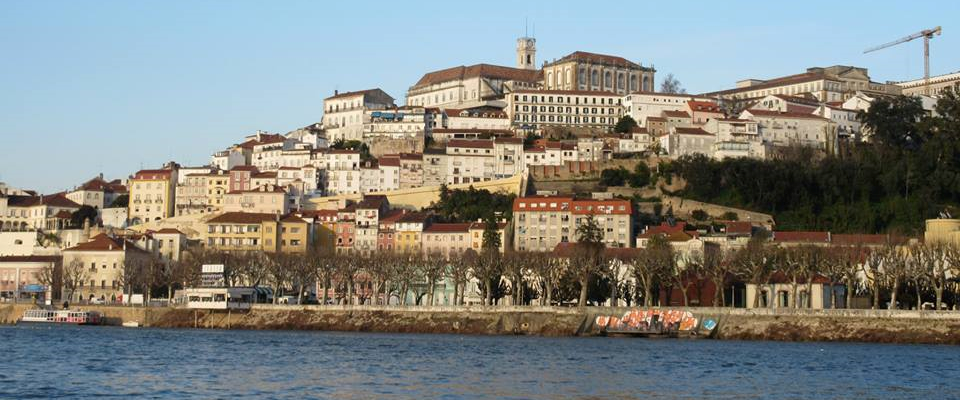 Universidade de Coimbra
2. 2.–30. 6. 2015
studijní program: Economics
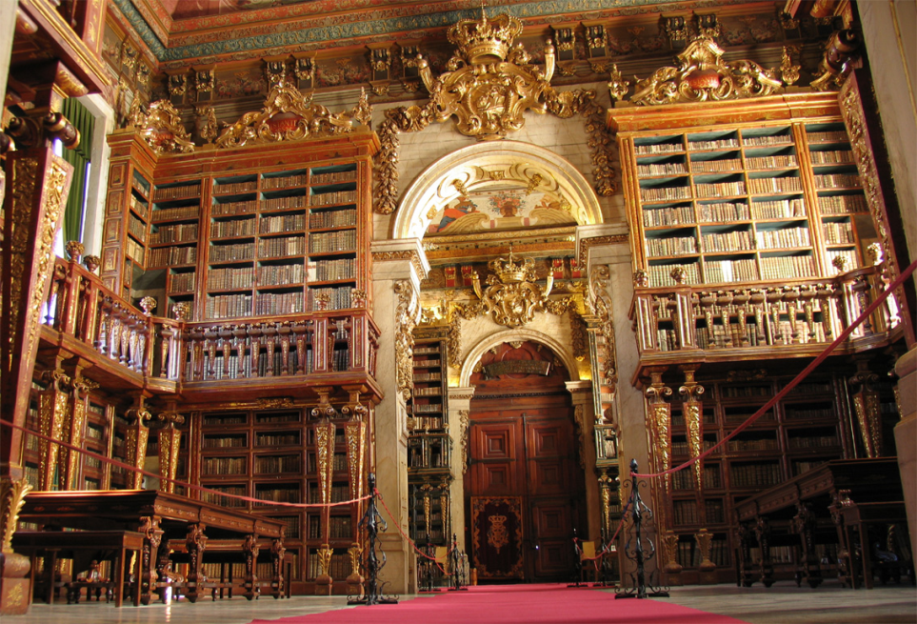 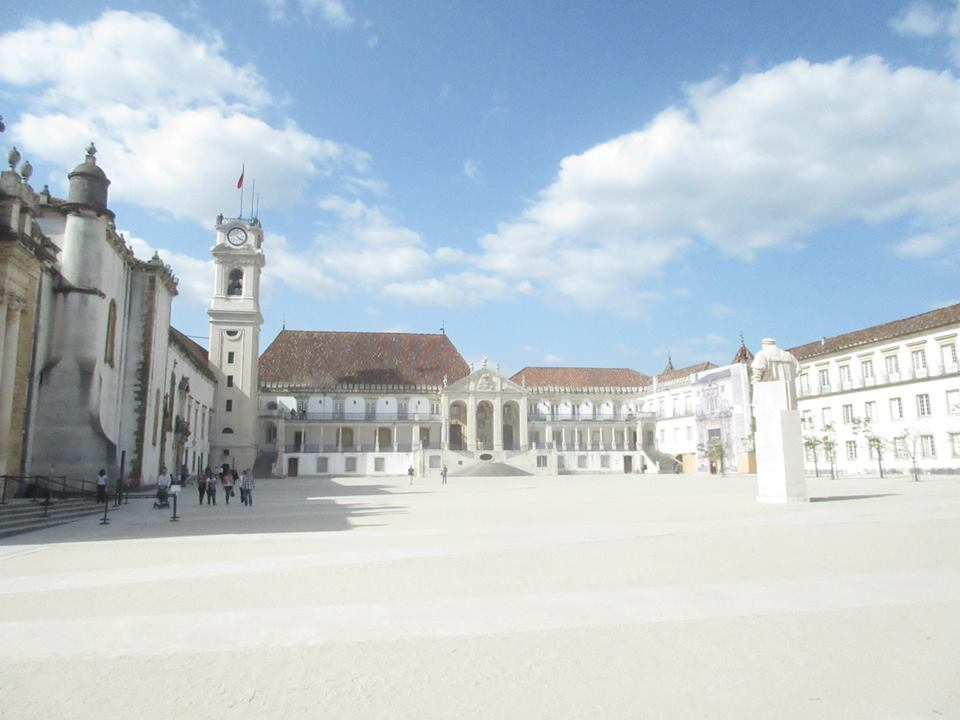 Předměty
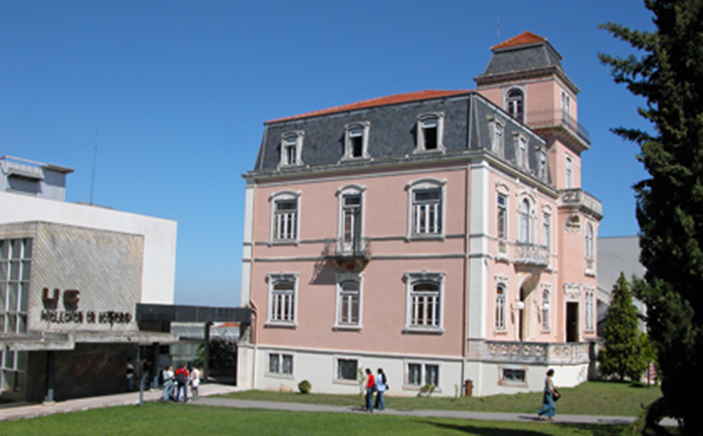 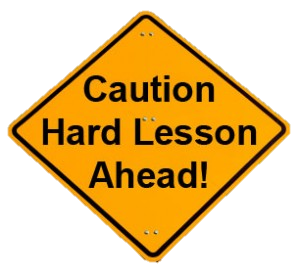 povinný zápis 30 ECTS z FEUC
Business Strategy – 6 ECTS
International Environmental Politics – 6 ECTS
Língua Inglesa II a III – Mr Peach– 2 ECTS
Portuguese Foreign Policy – 6 ECTS

Portuguese Language for Erasmus – 6 ECTS
Ubytování a stravování
ubytování si musíte najít sami – škola slíbí, ale nic nezařídí
stravování – vařily jsme; v menze jídlo za 2,40 €
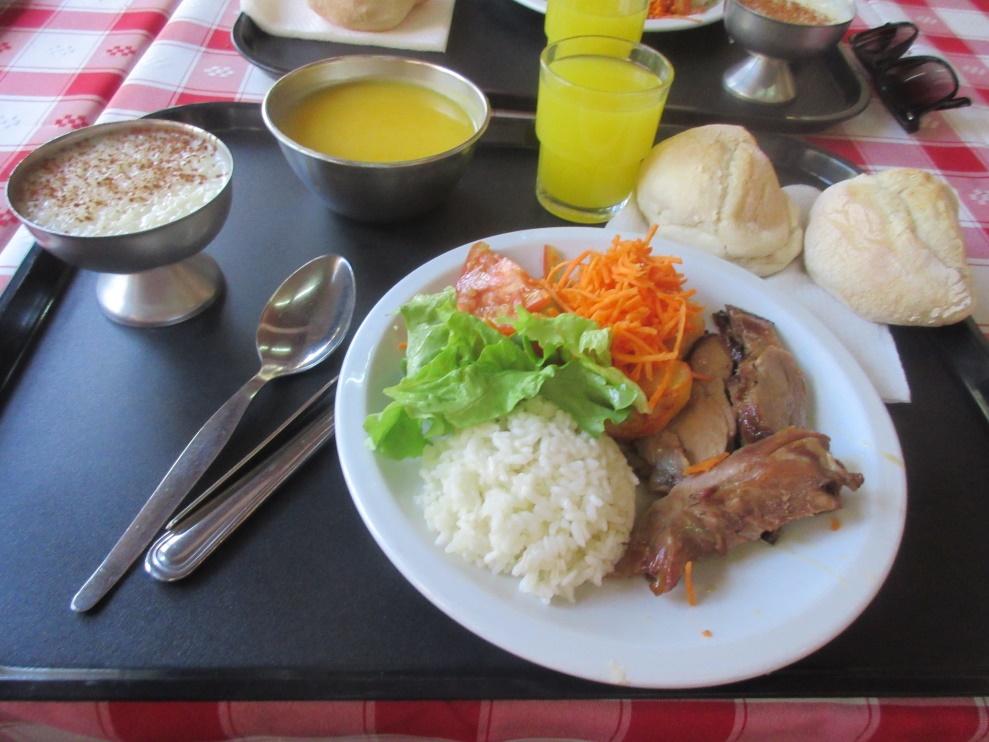 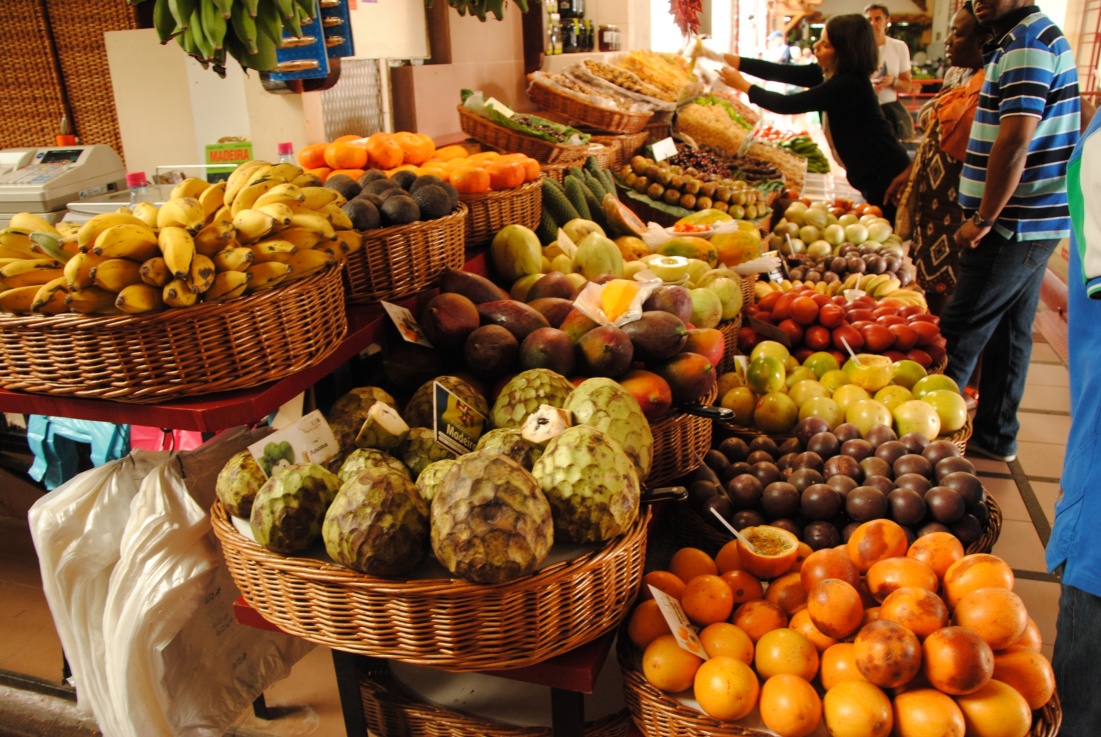 Serenata
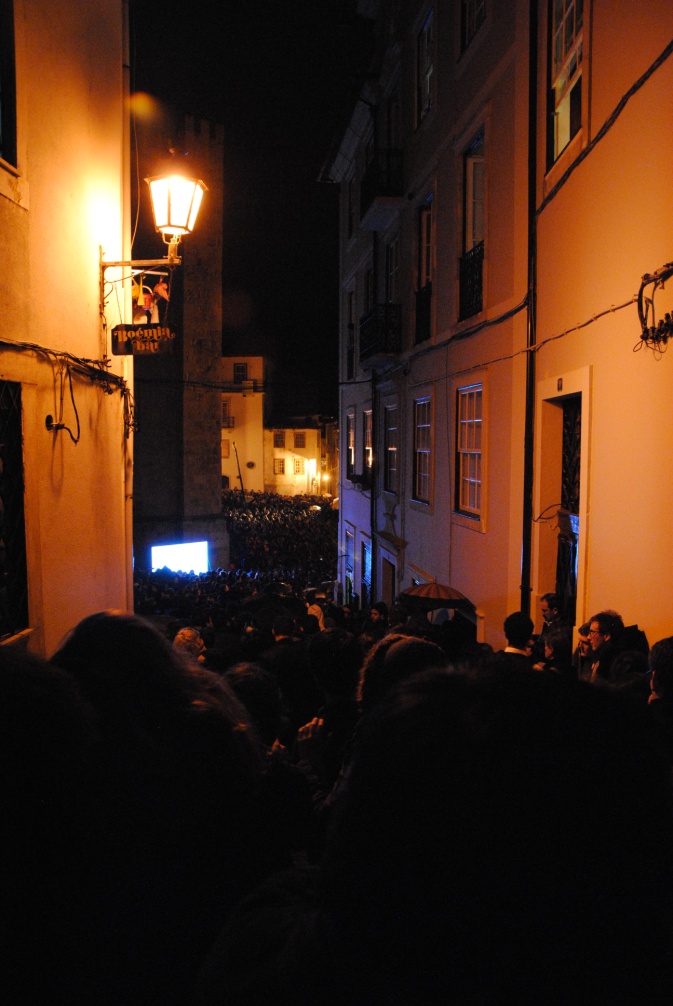 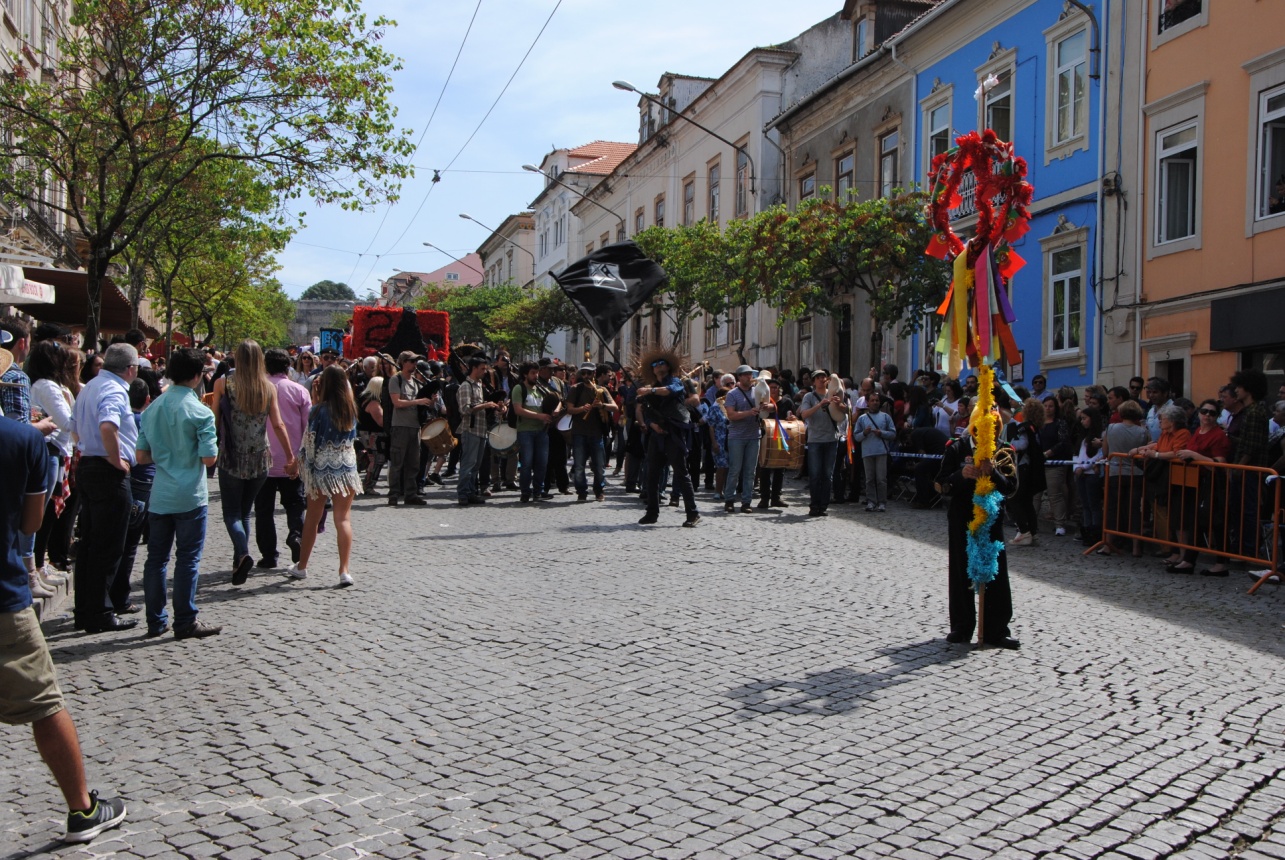 O Cortejo da Queima das Fitas
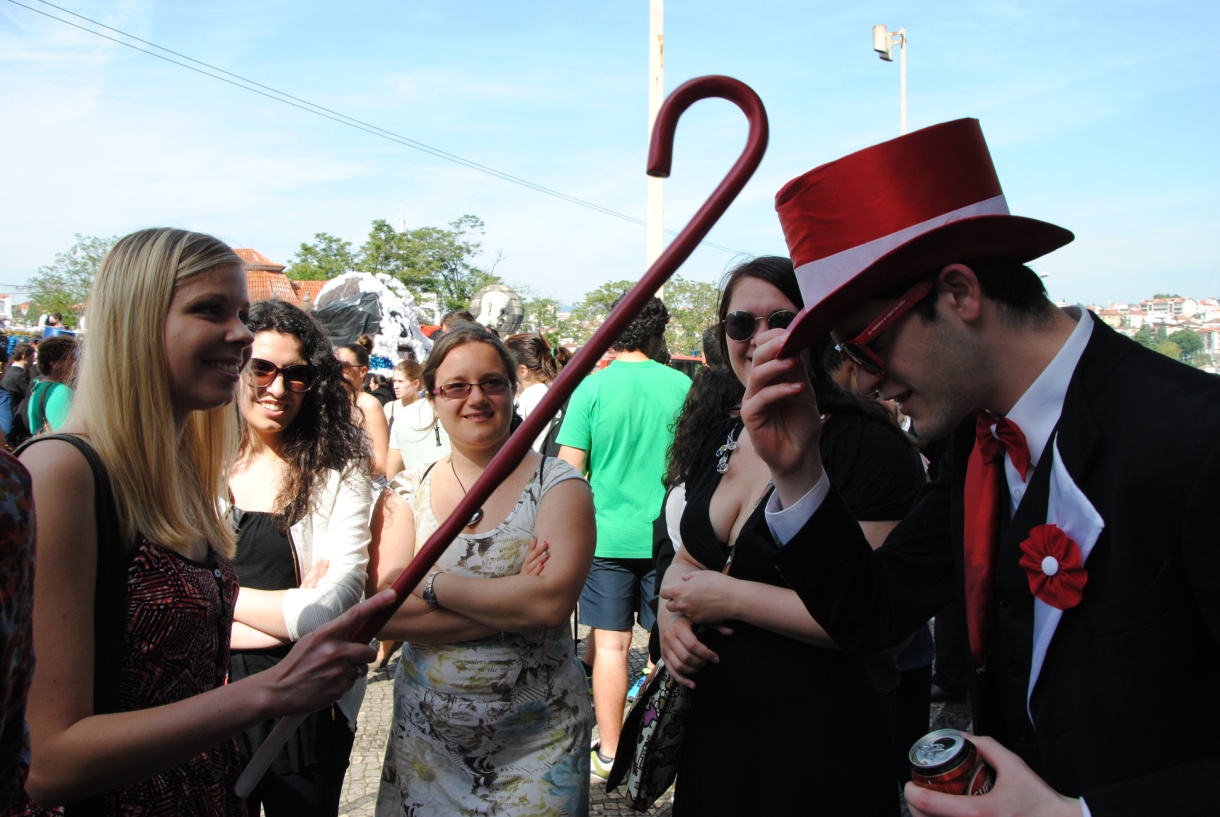 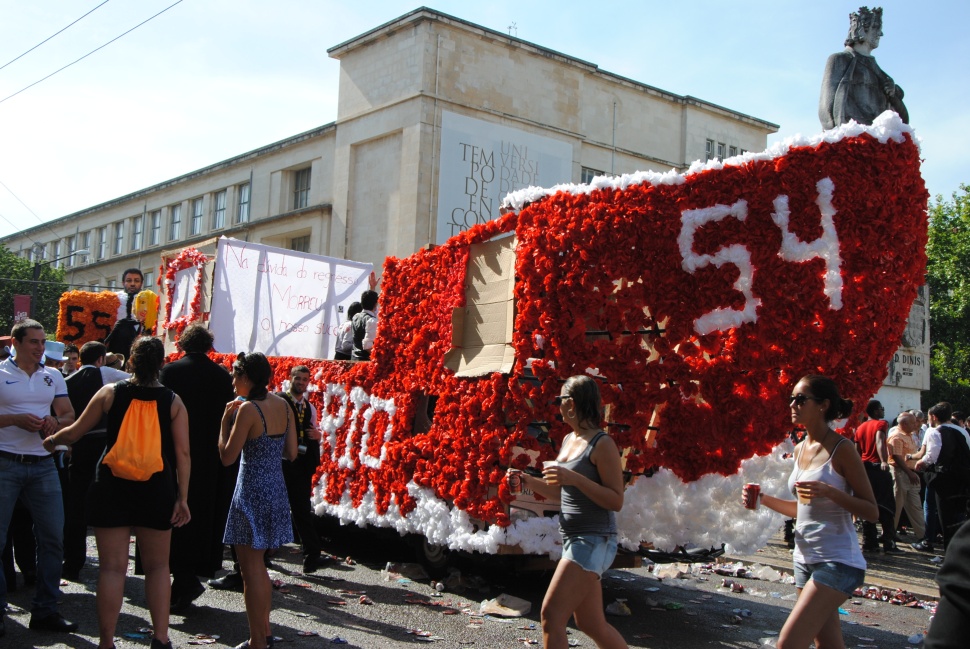 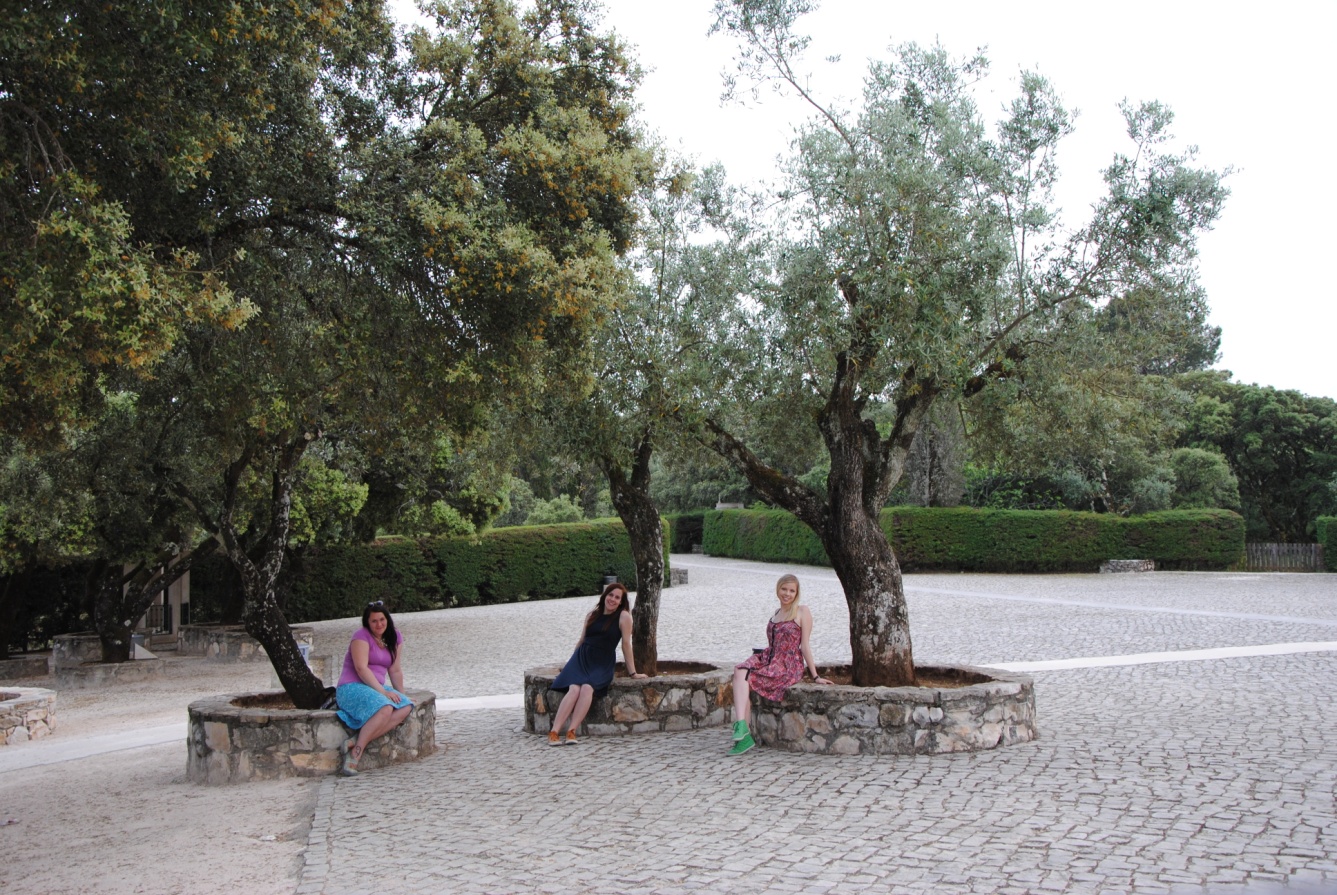 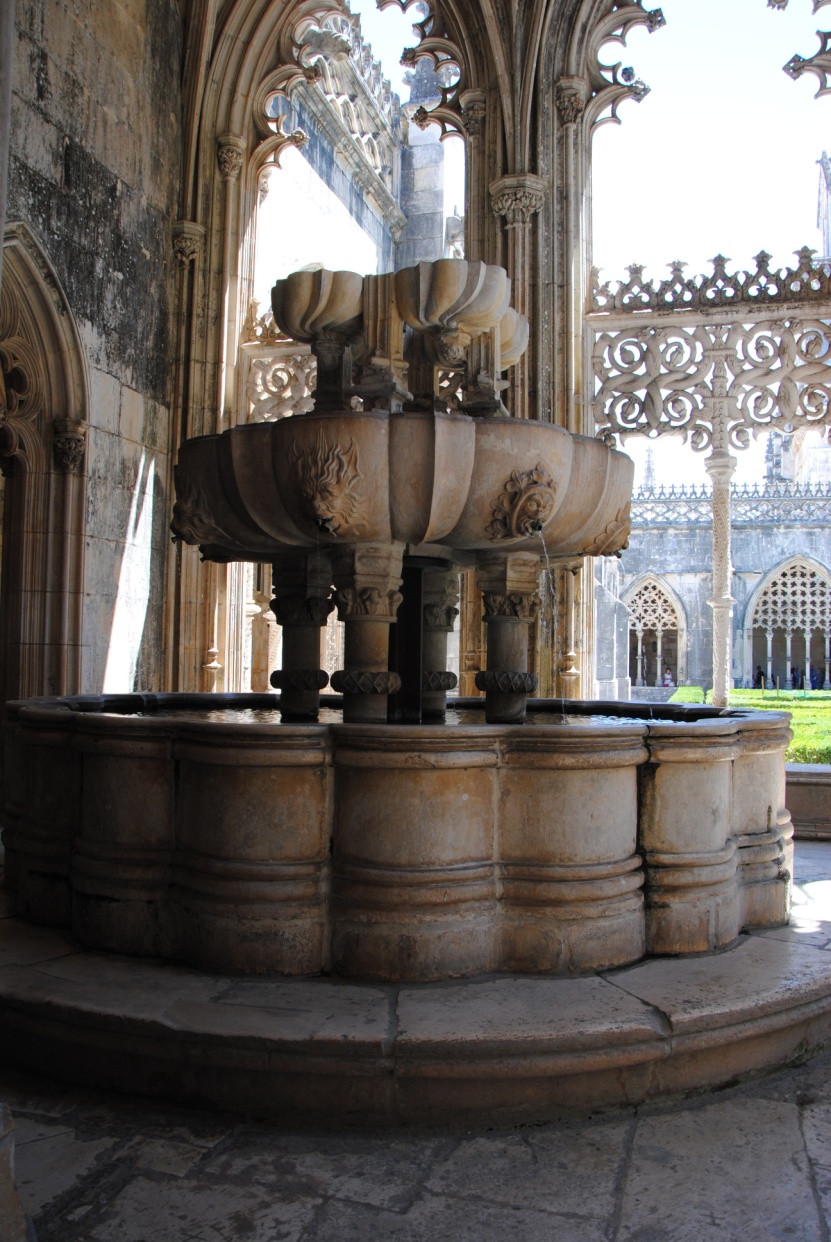 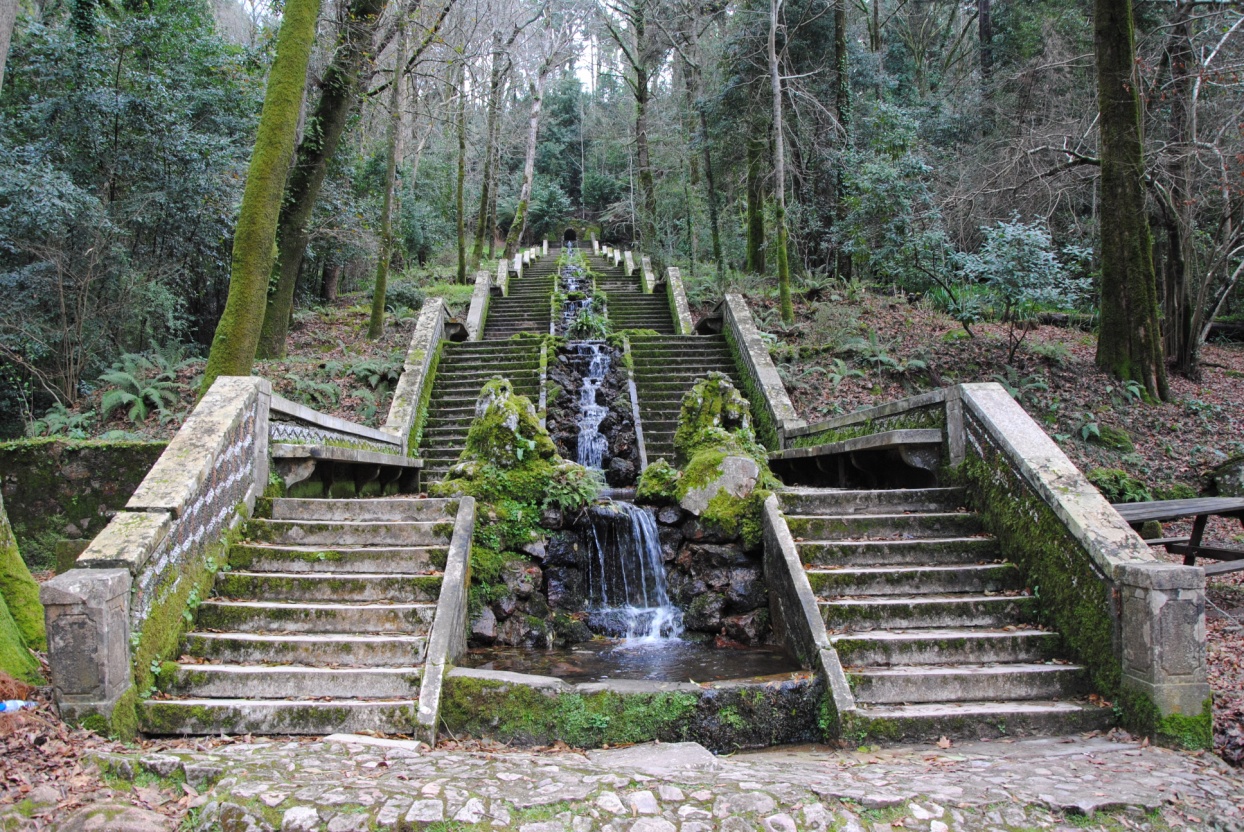 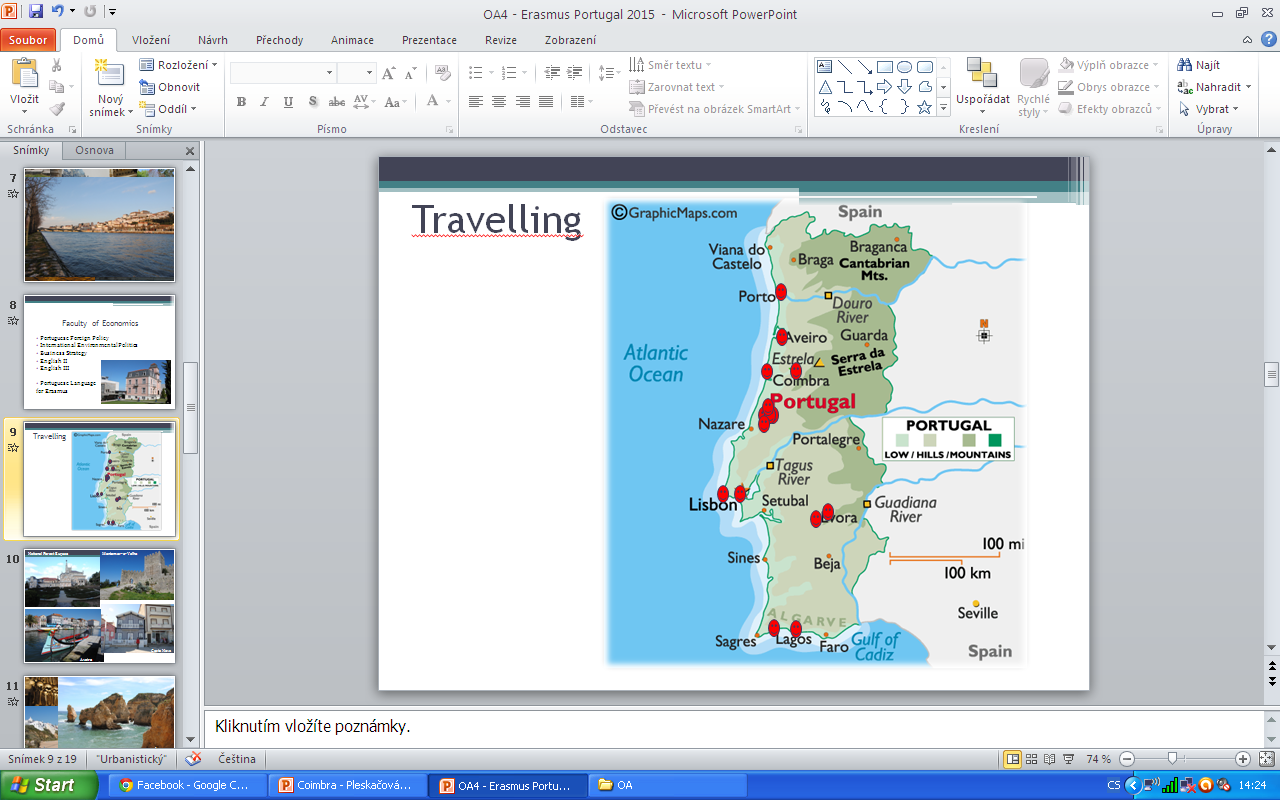 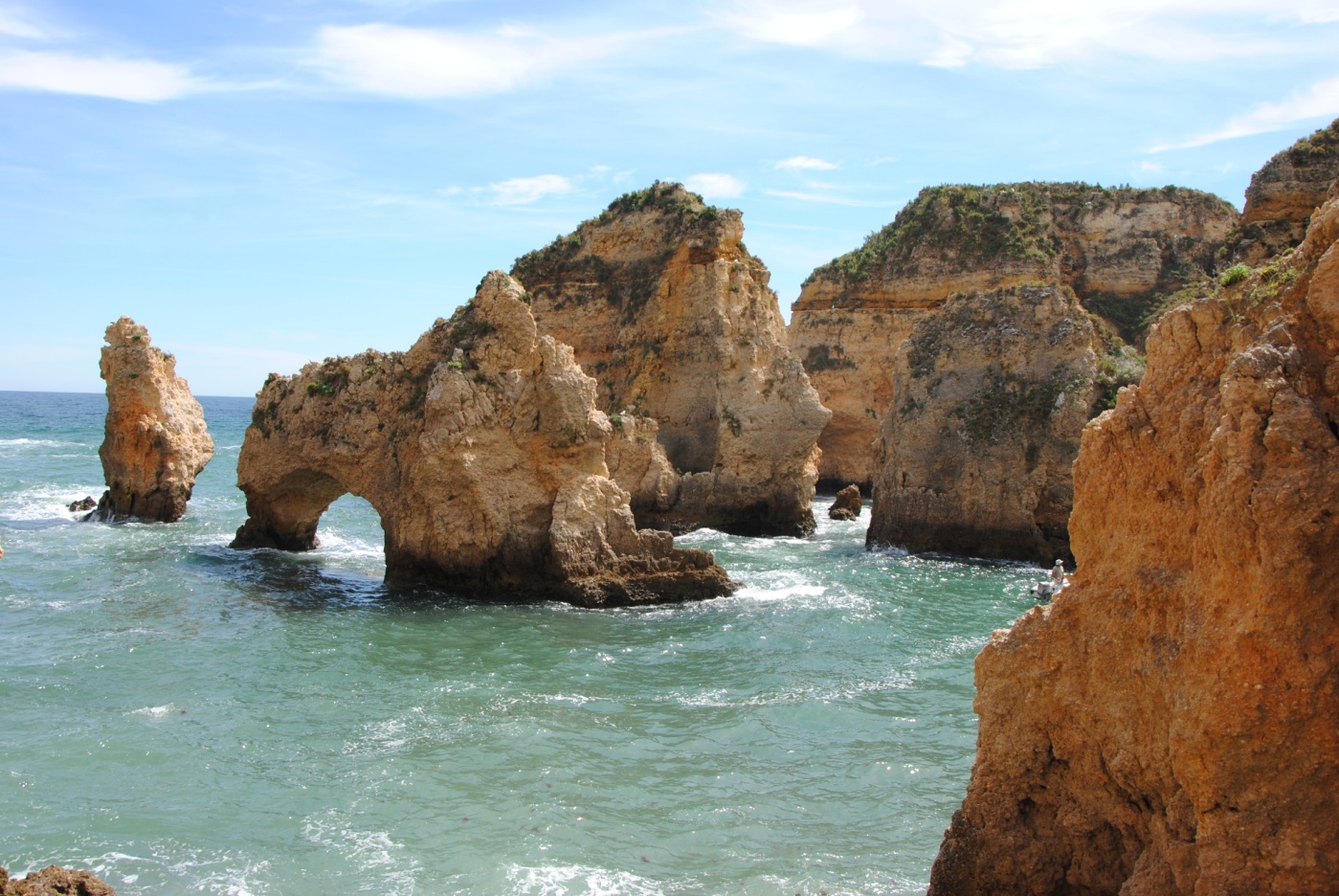 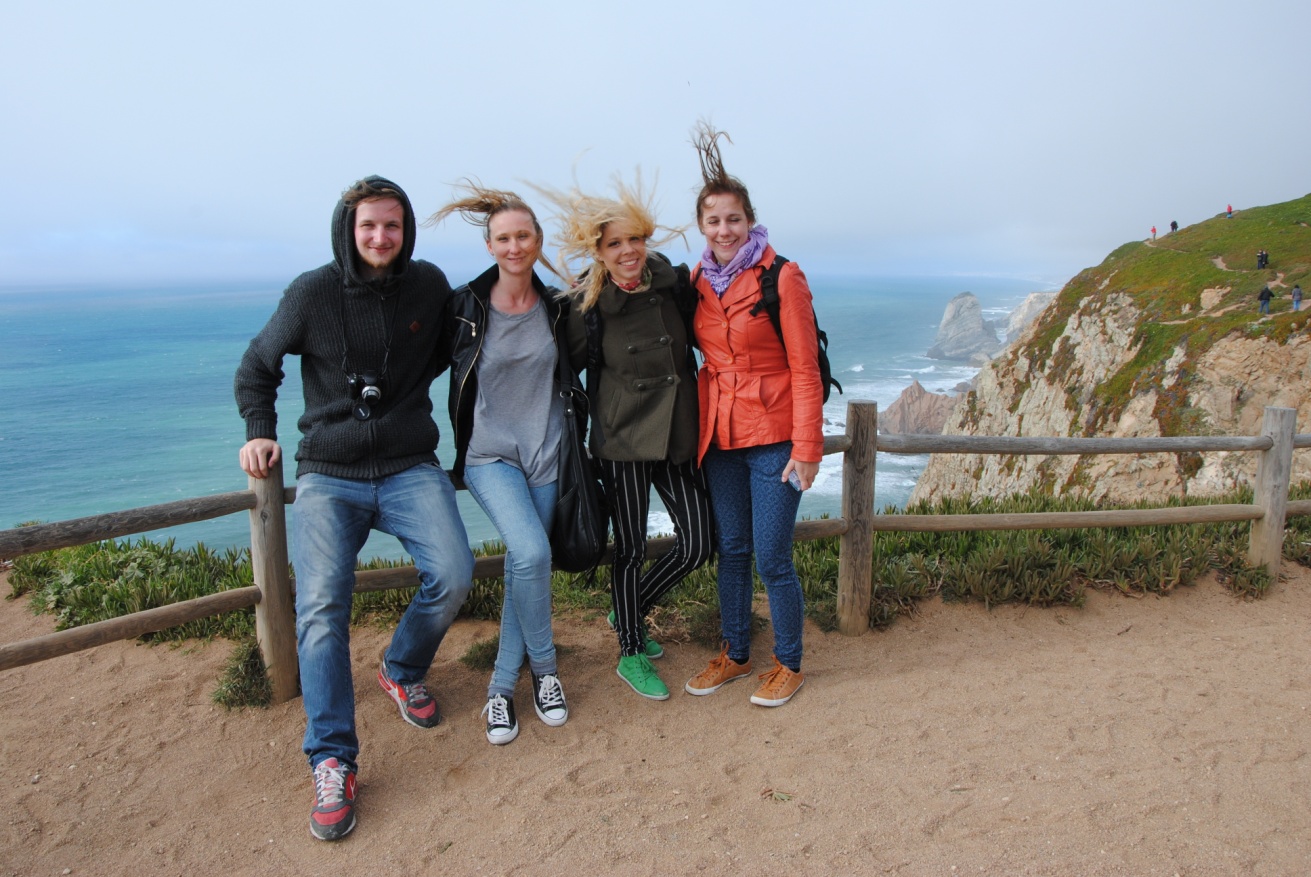 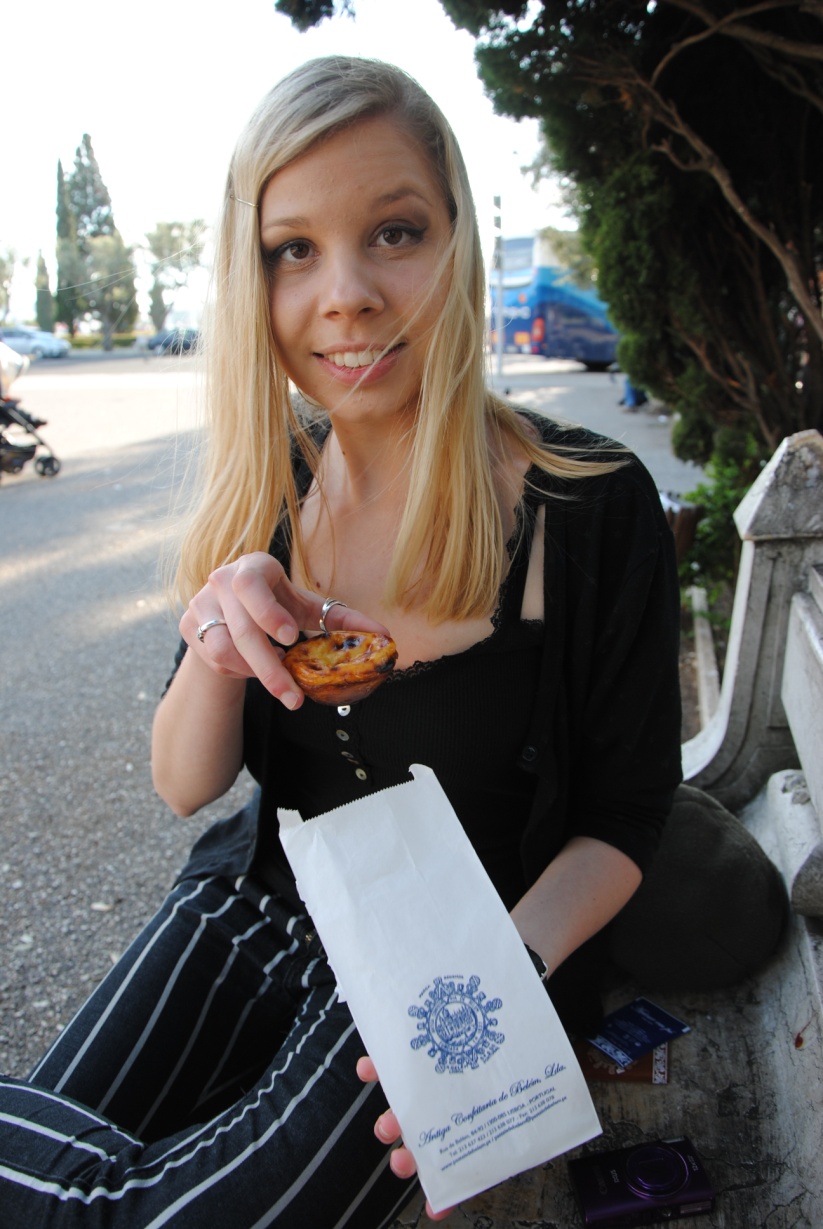 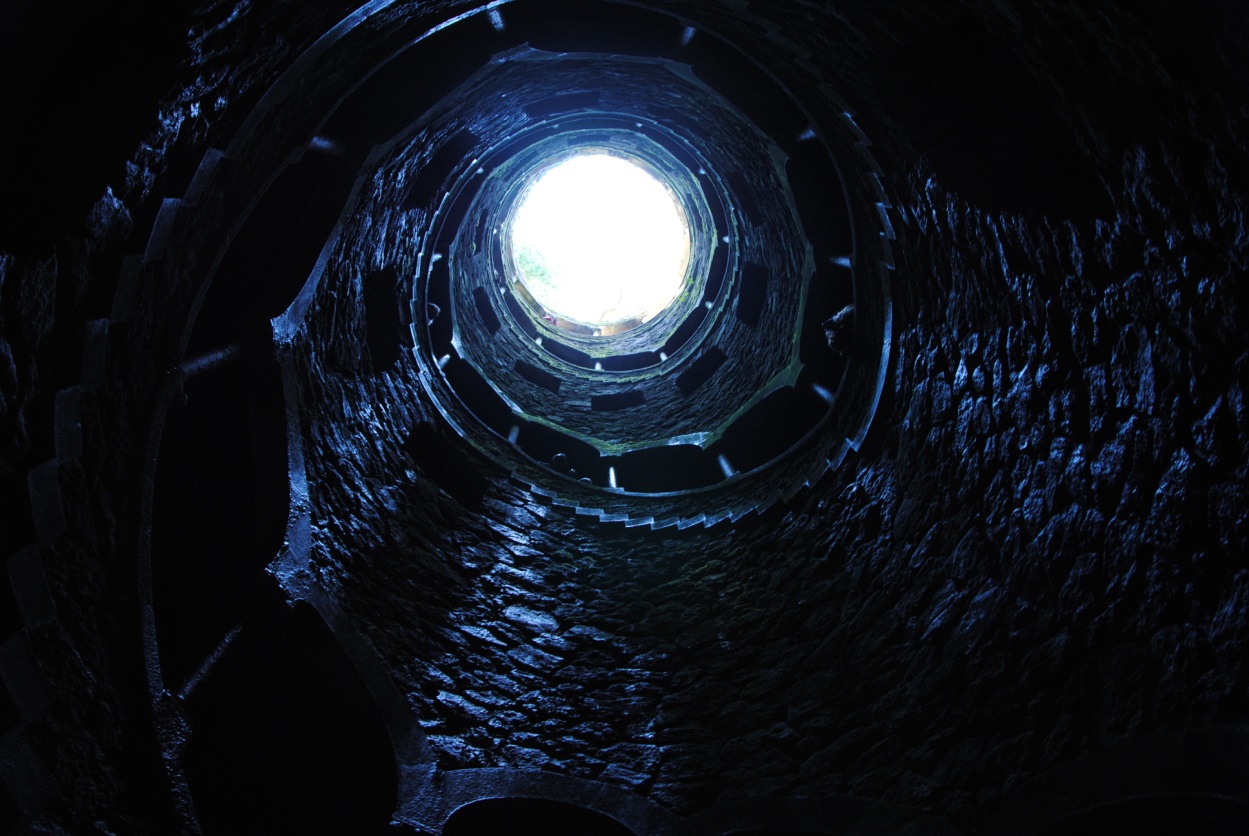 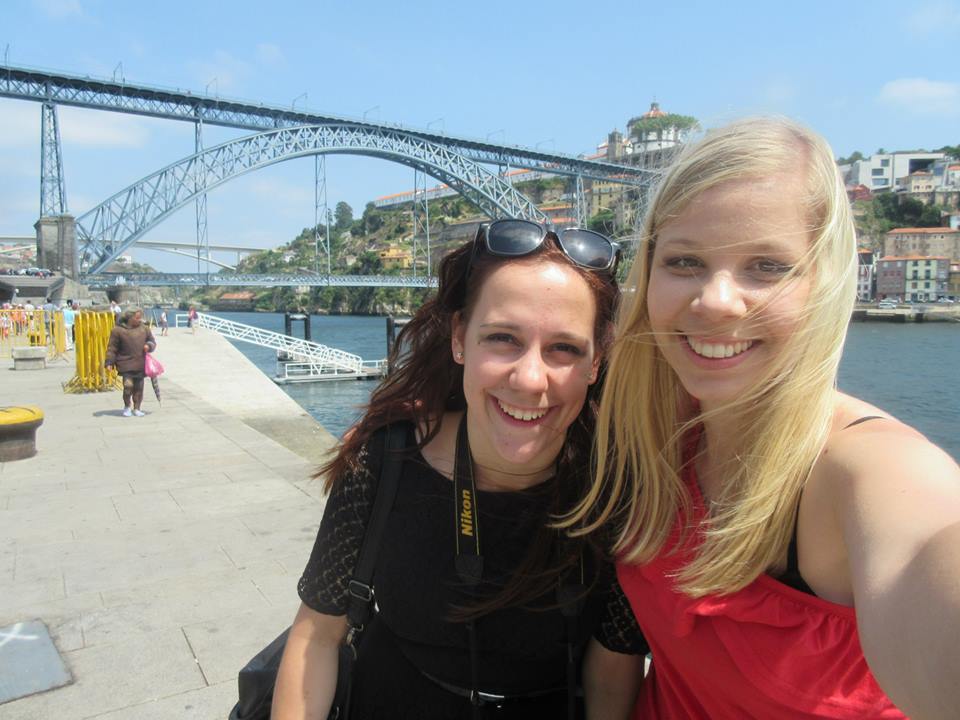 Cestujte!Objevujte!
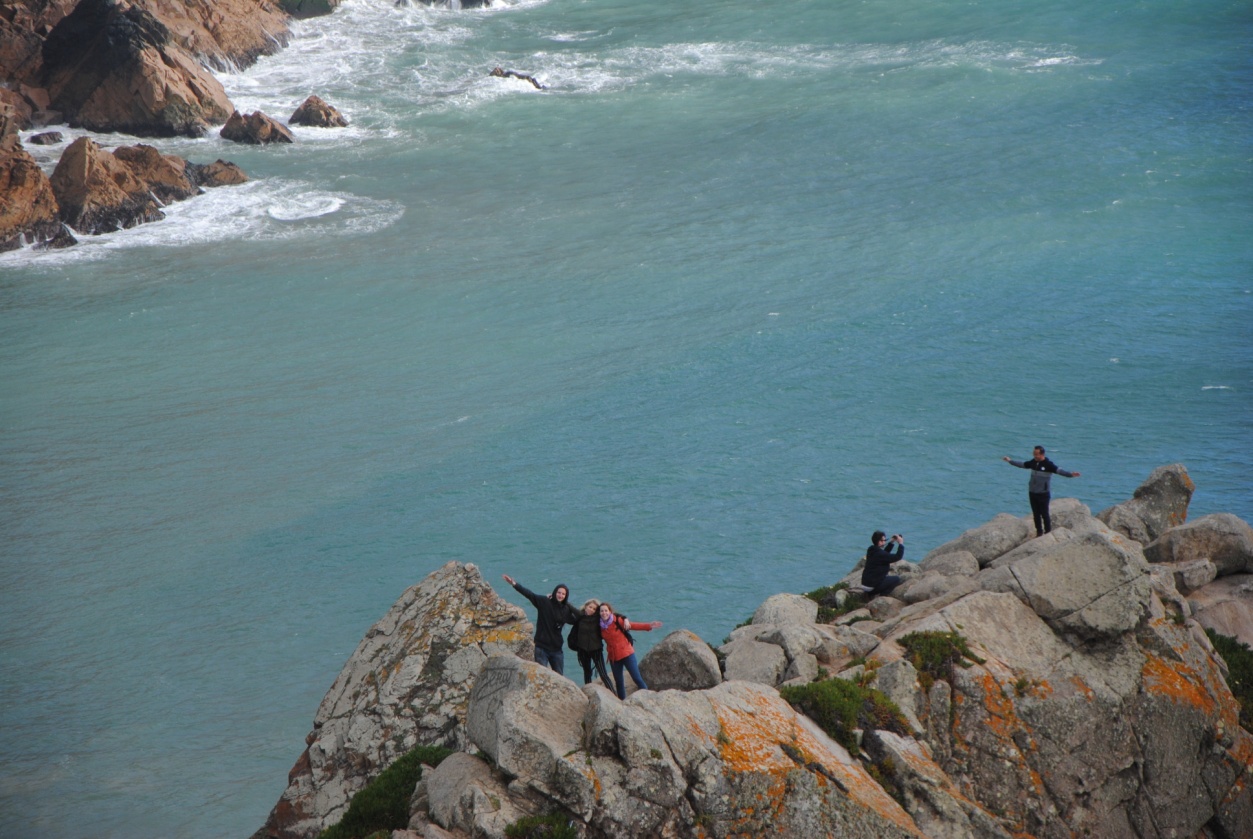 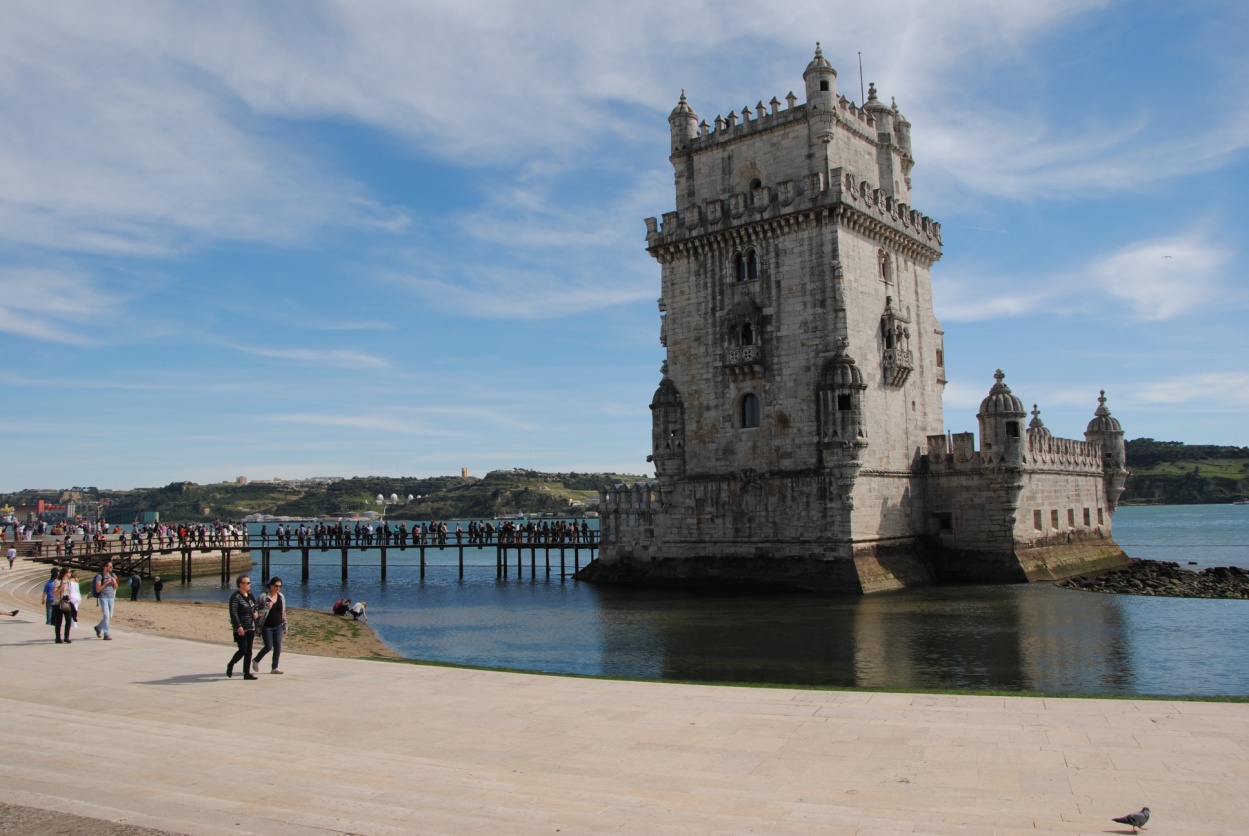 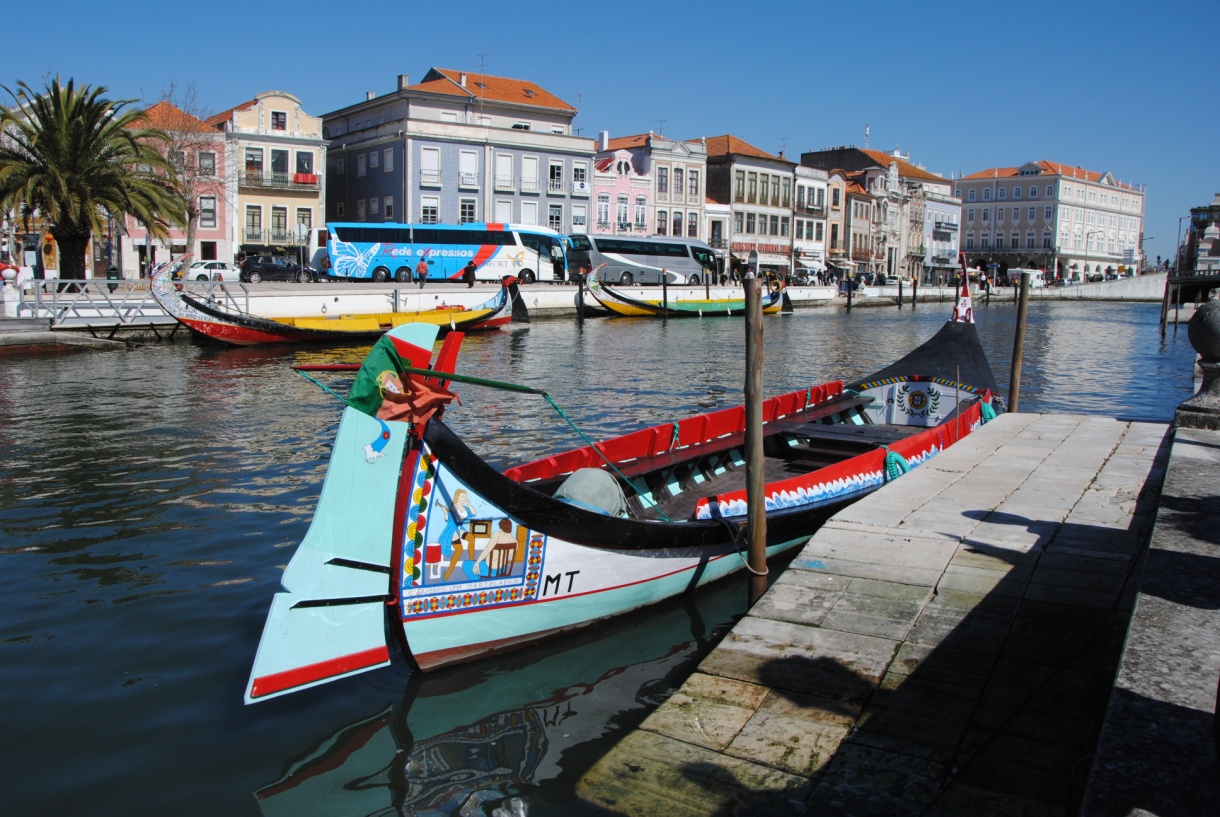 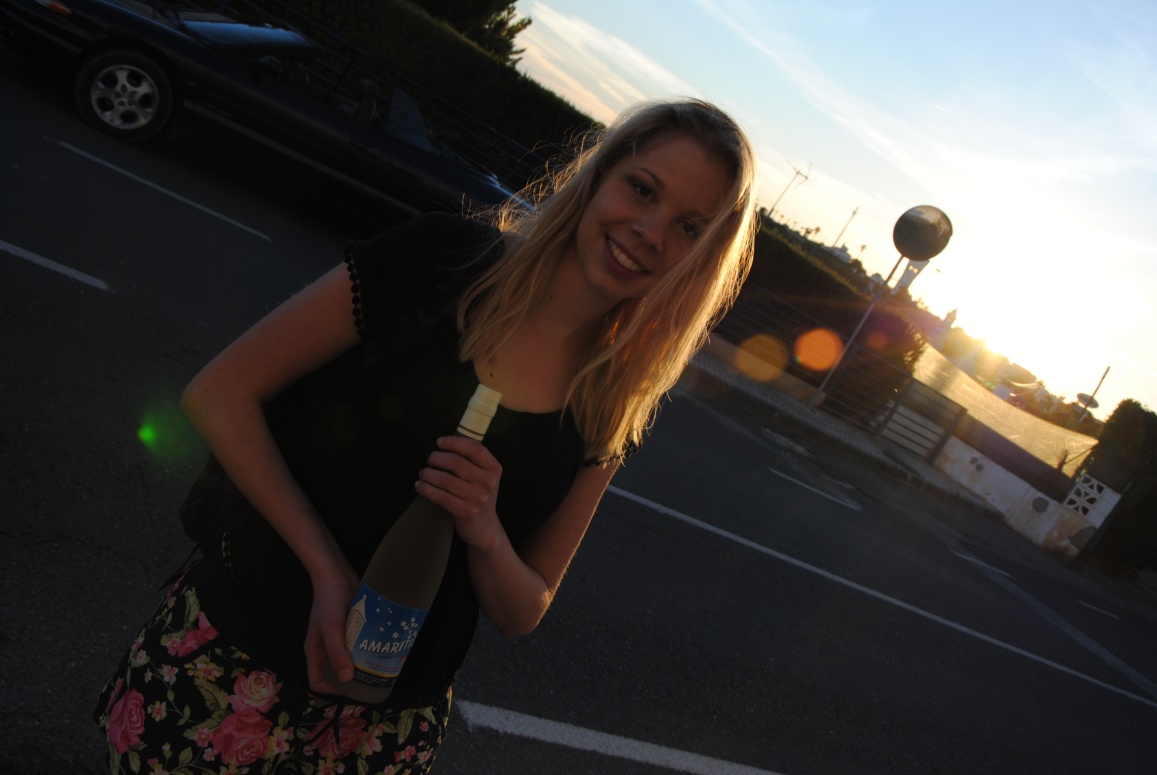 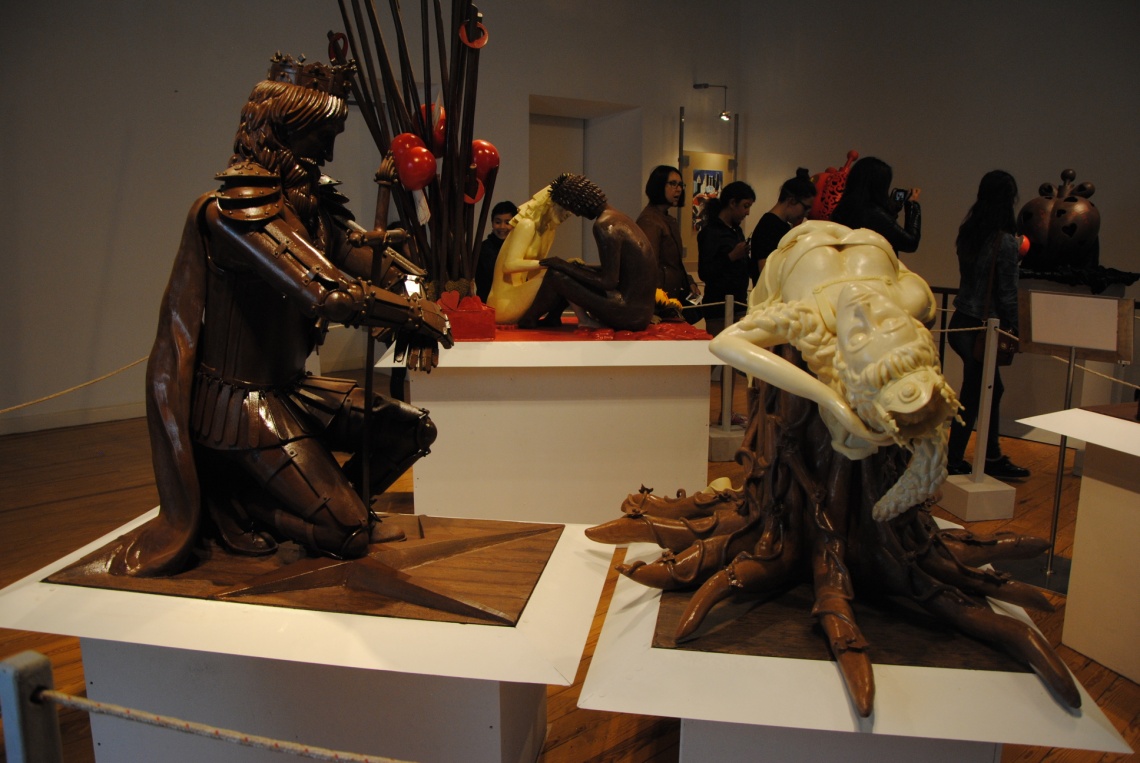 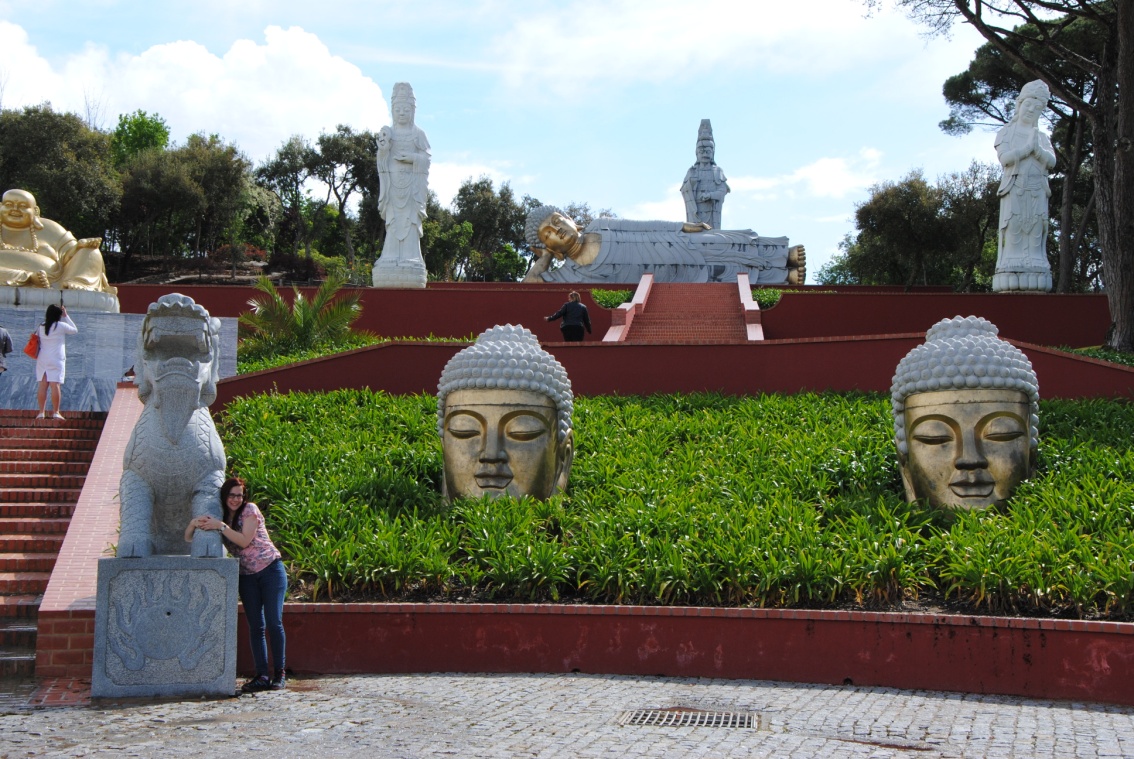 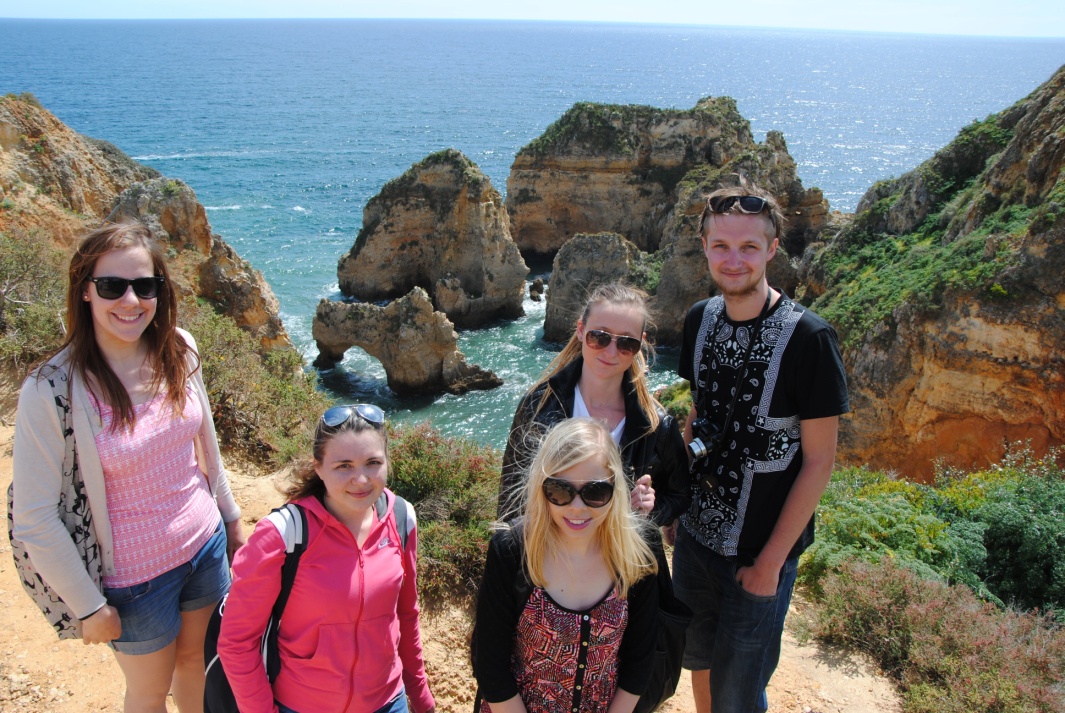 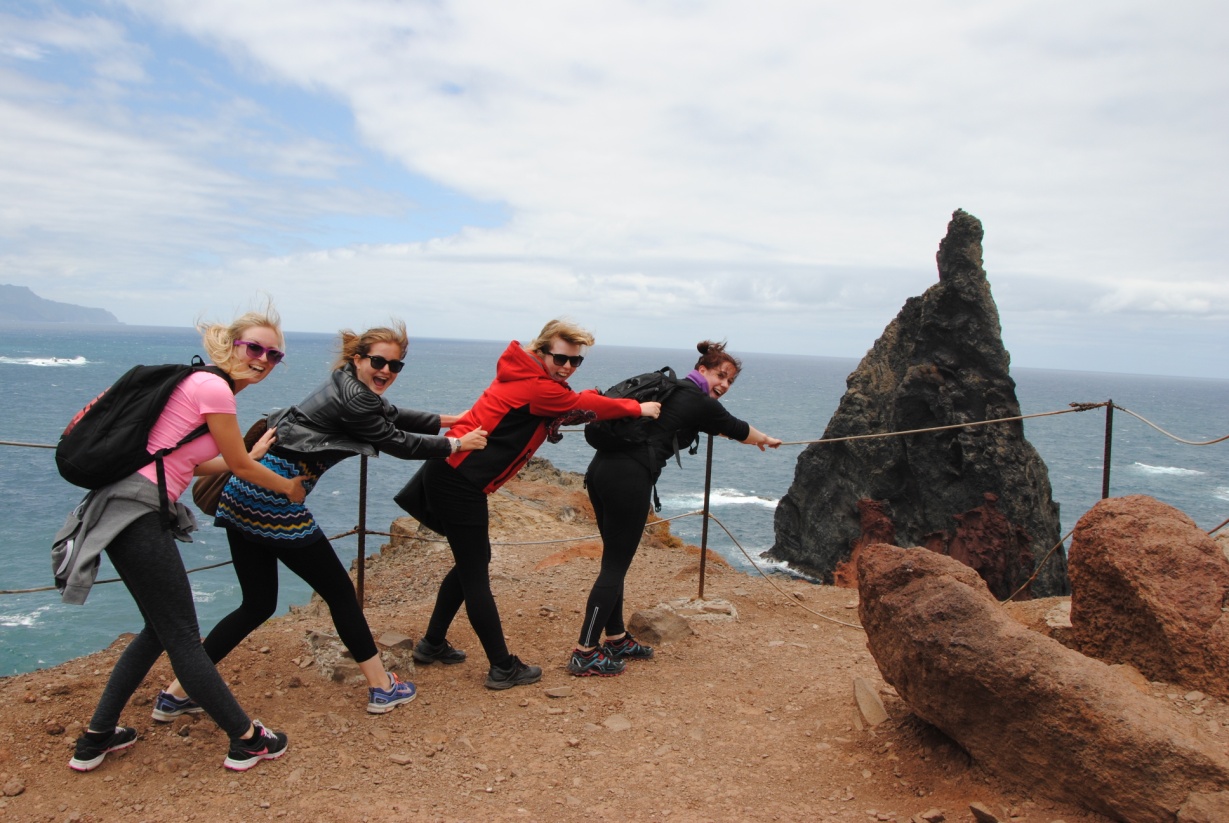 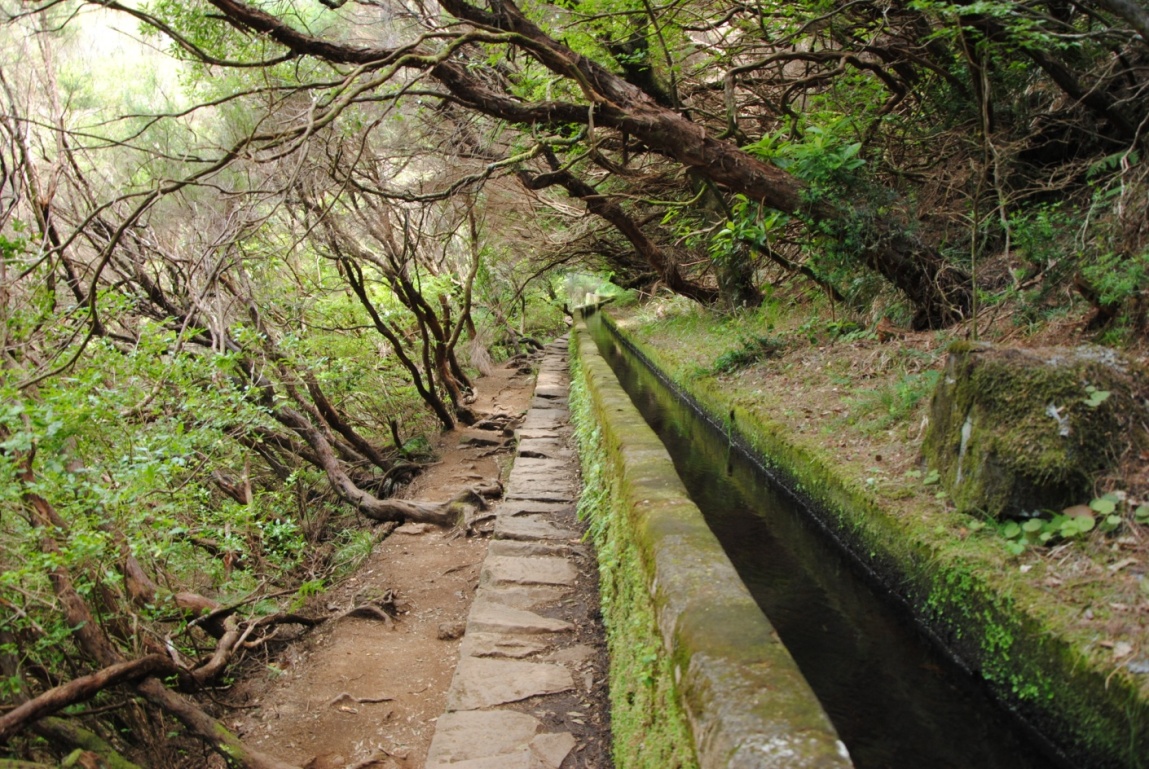 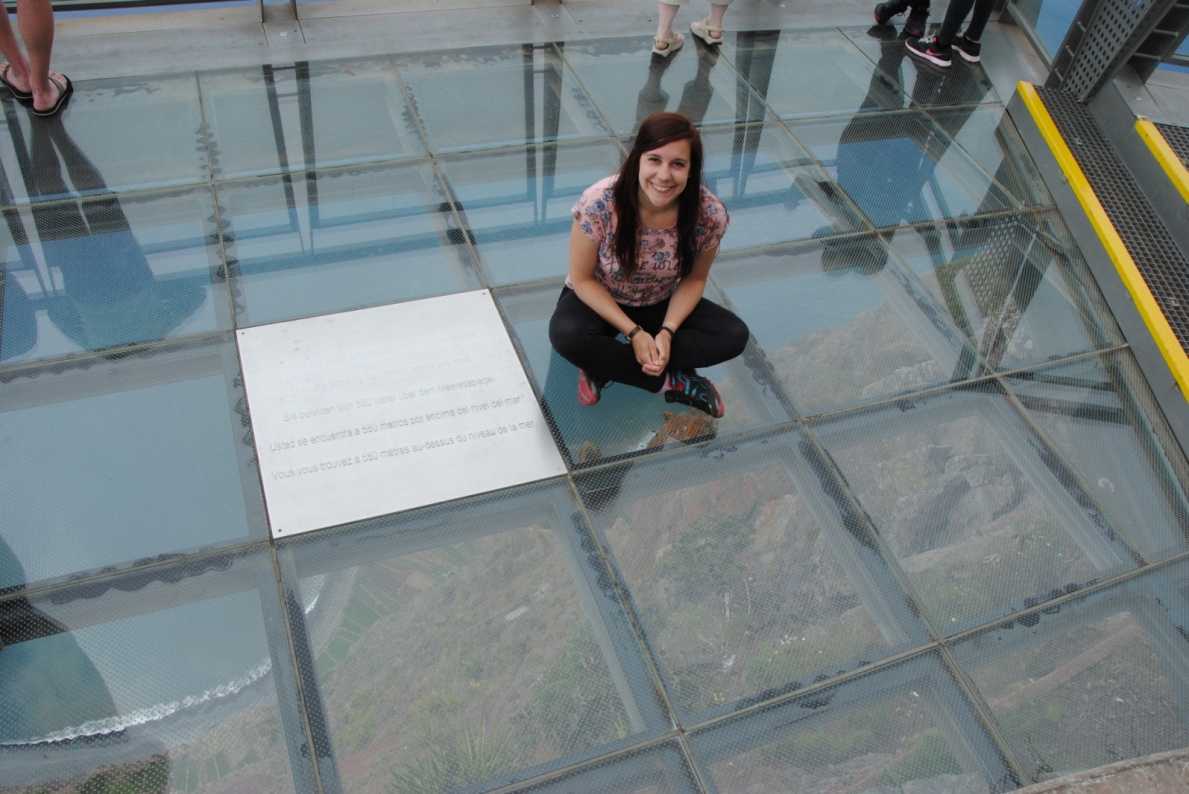 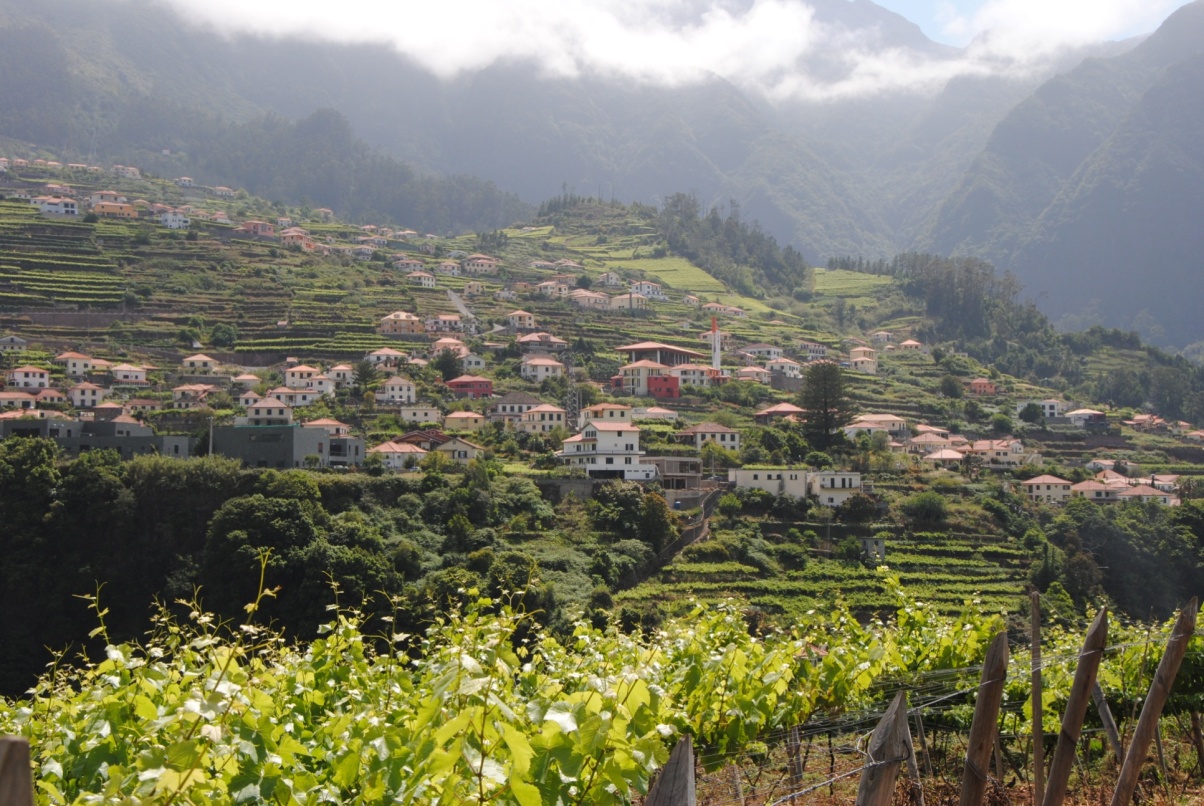 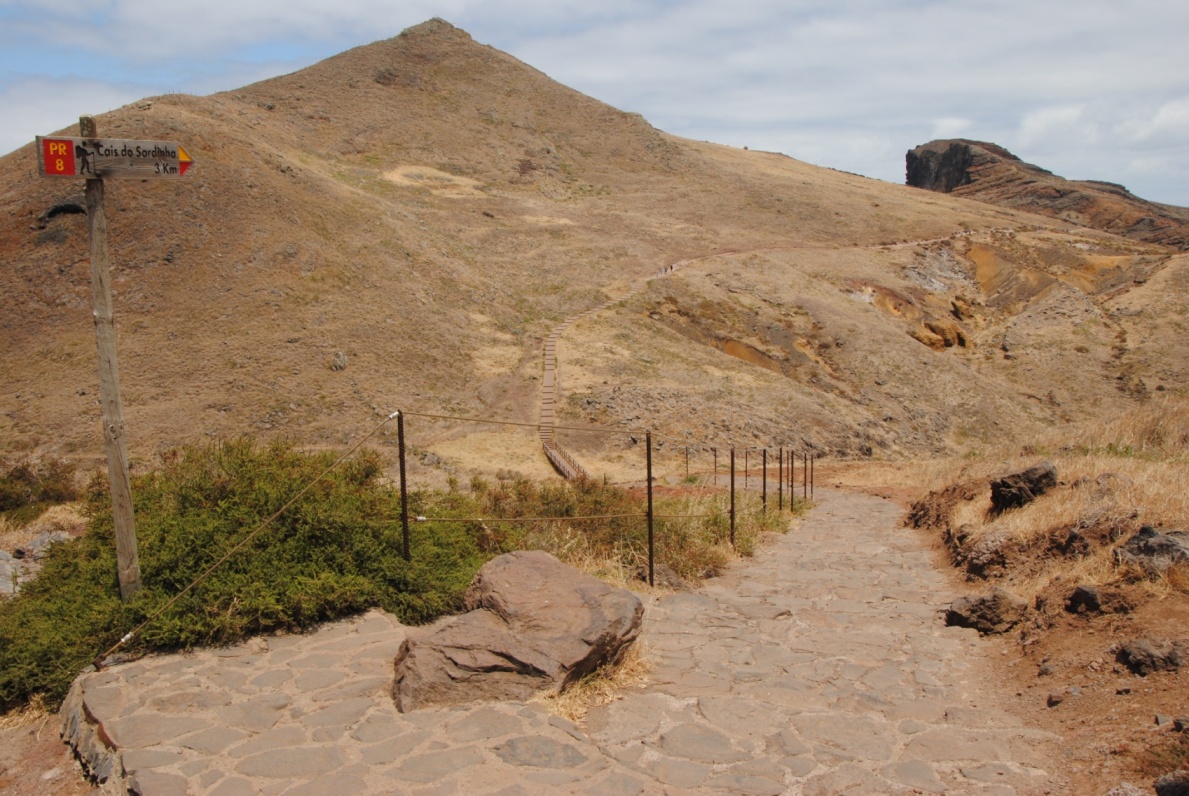 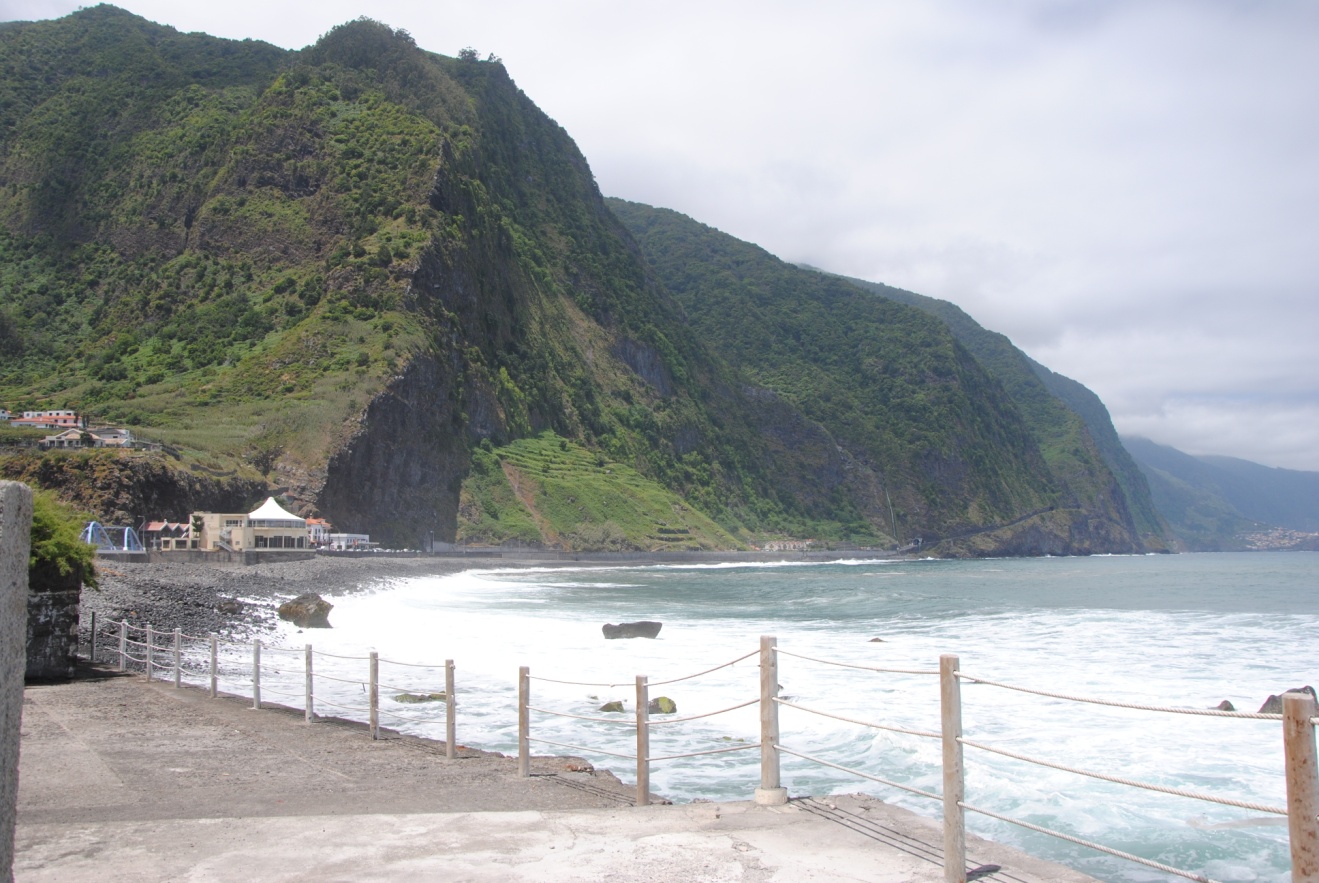 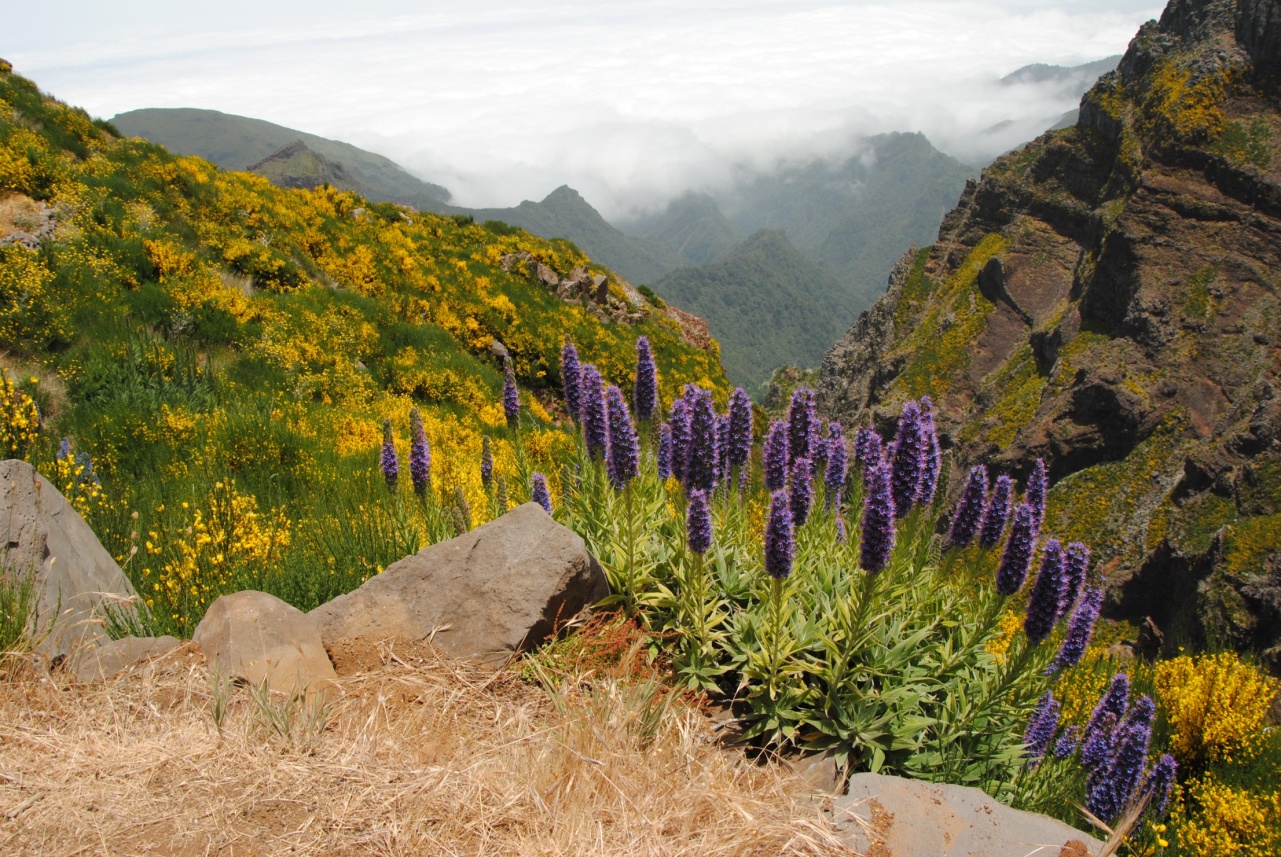 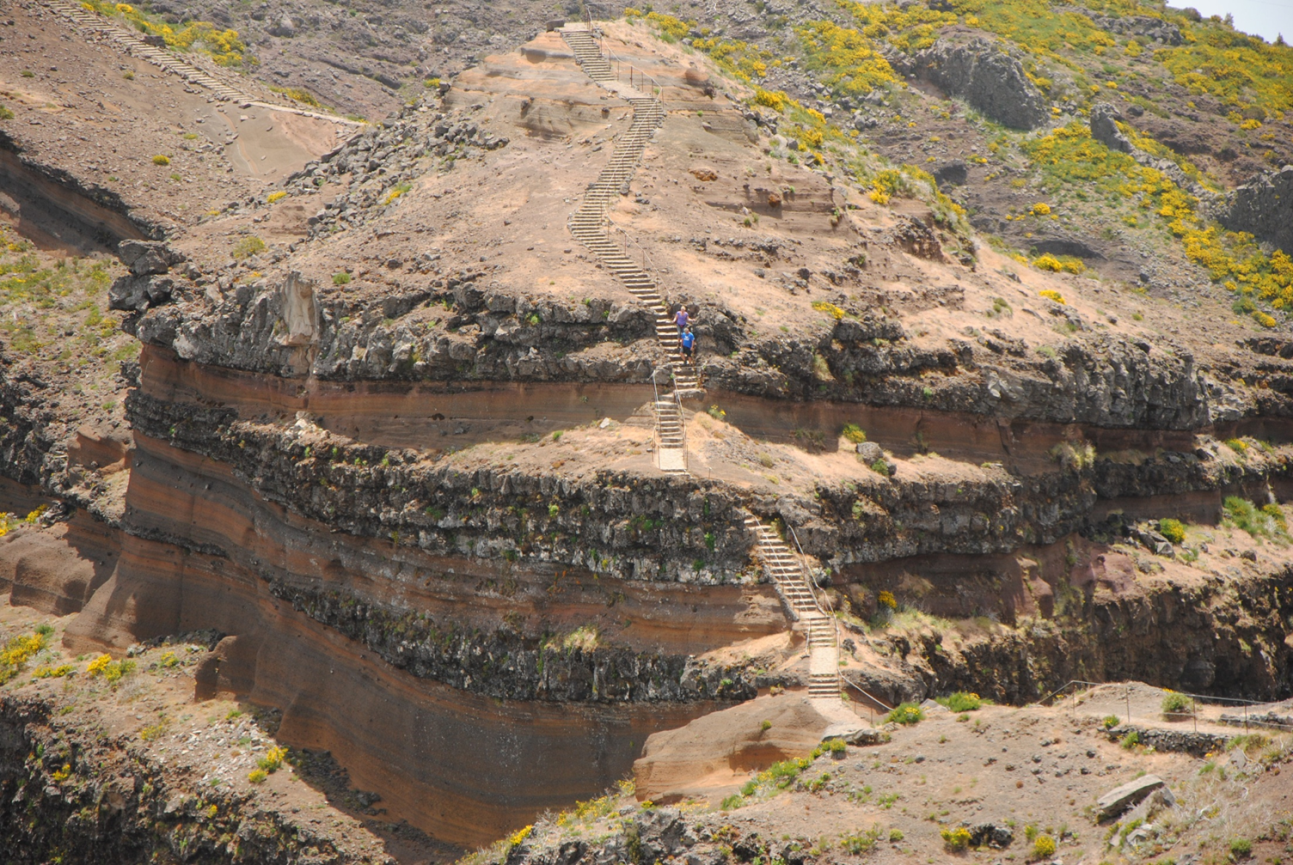 Madeira
3. - 12.6.
1363 Kč zpáteční letenka z Lisabonu
vyplatí se půjčit auto a celé procestovat
Jeďte do Portugalska!!!
Monika Pleskačová → monipleskacova@centrum.cz

Petra Steinová → steinova.petra@gmail.com
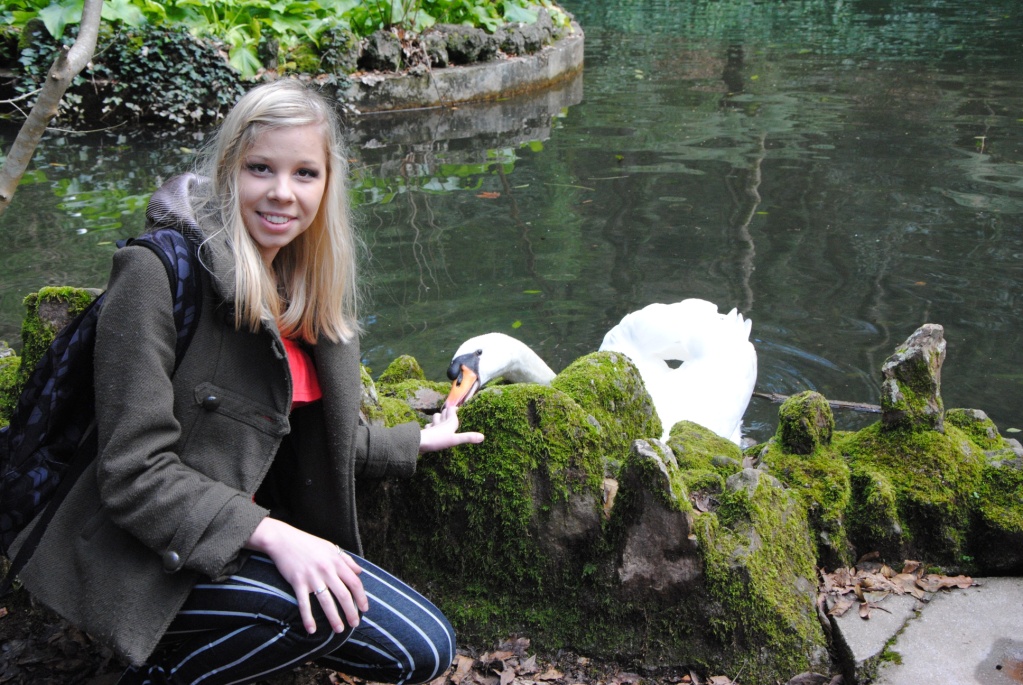 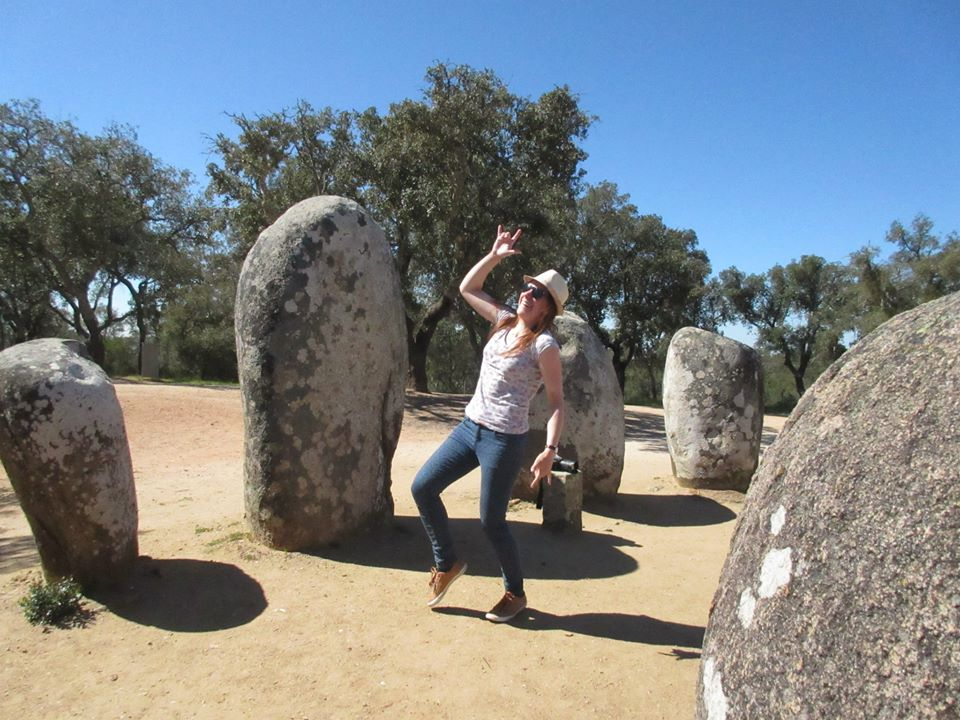